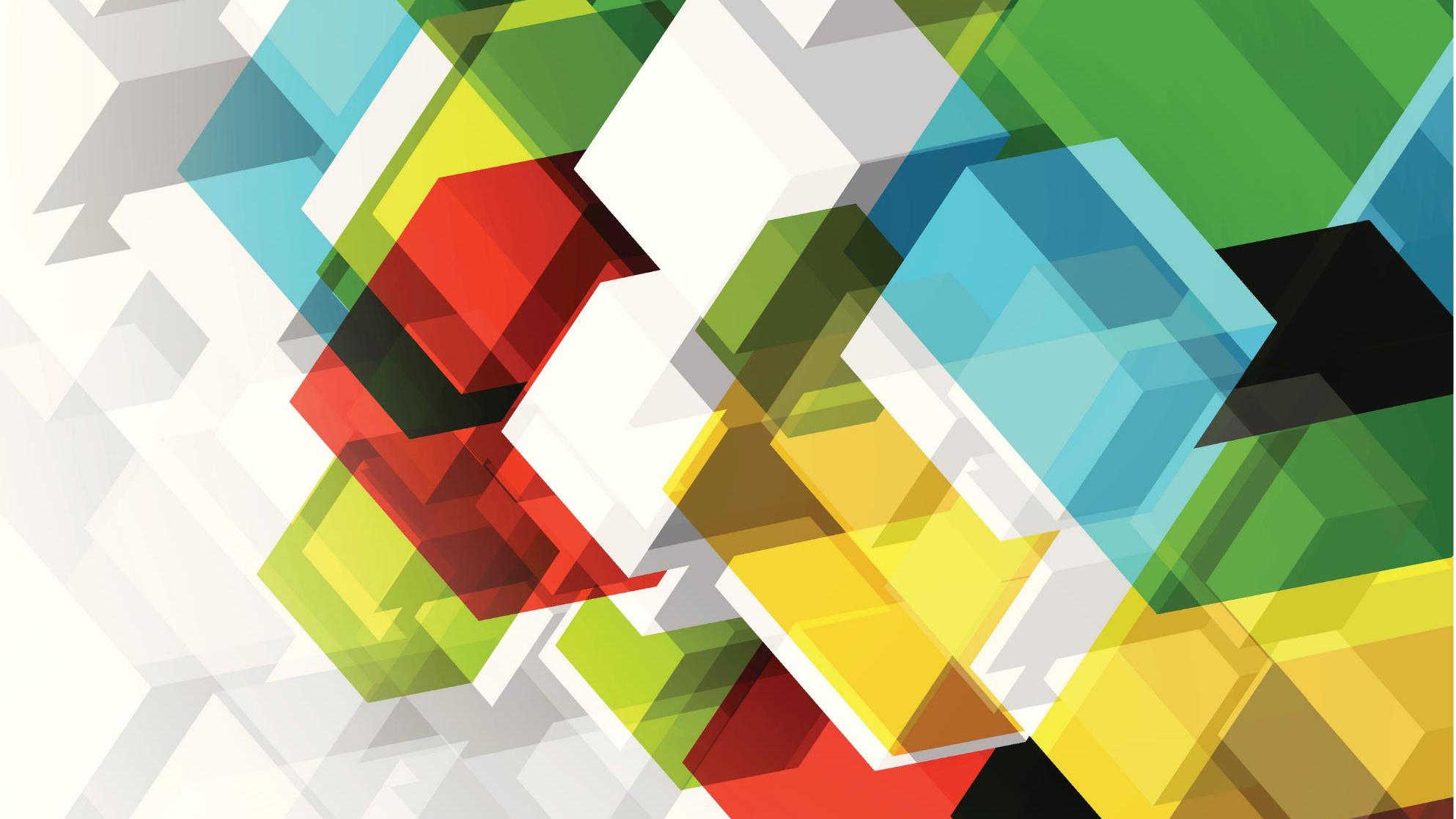 Kandydatka na przewodniczĄcą
Anna Piekarek 8a
Leżaki na boisku szkolnym
01.10.2020
Miejsce do odpoczynku po ciężkich lekcjach
01.10.2020
Skrzynka pomysłów
01.10.2020
Wolne ugaszanie pragnienia na lekcjach dla klas młodszych (0-3)
01.10.2020
POWRÓT PIĄTKÓW Z TELEFONAMI
01.10.2020